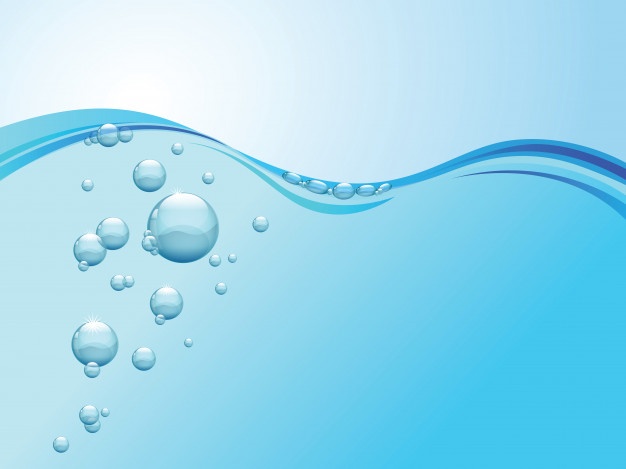 Безопасность на воде.
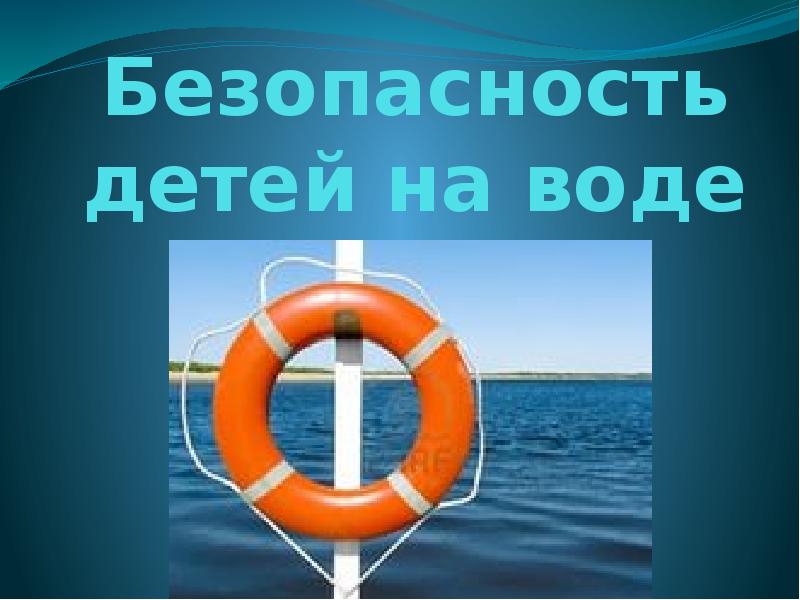 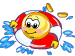 Составила воспитатель МБДОУ №1
 с. Ловозеро Водолазова М. Н.
Июль 2020 год.
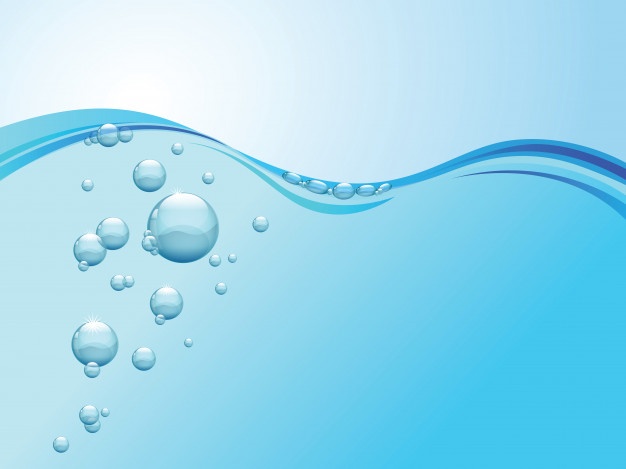 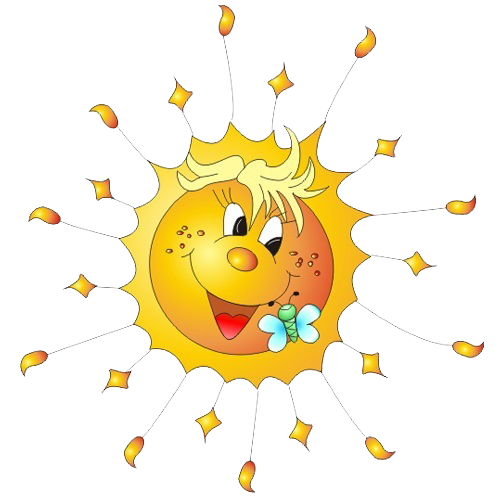 Цель: закрепить знания детей о воде, её состояниях; объяснить детям, что купаться, плавать, загорать полезно для здоровья только в том случае, если соблюдать правила безопасного поведения на воде, развивать внимание, мышление, память, речь; 
воспитывать чувство 
осторожности.
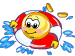 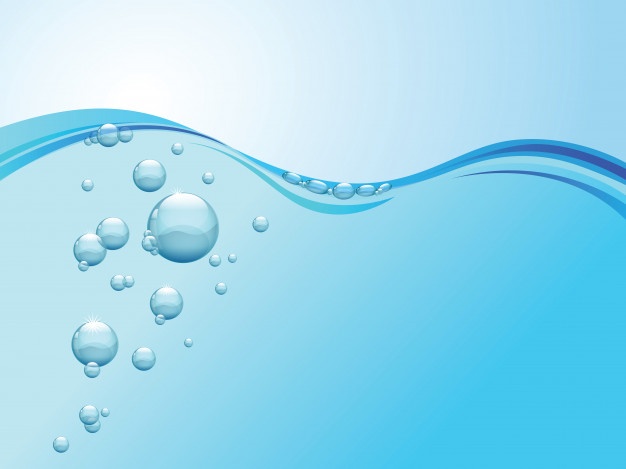 Правила безопасного 
поведения на воде
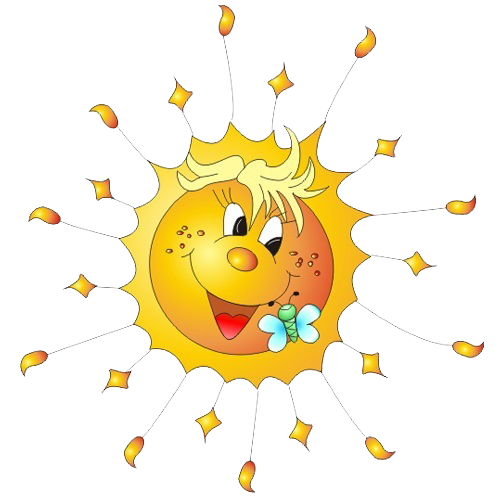 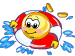 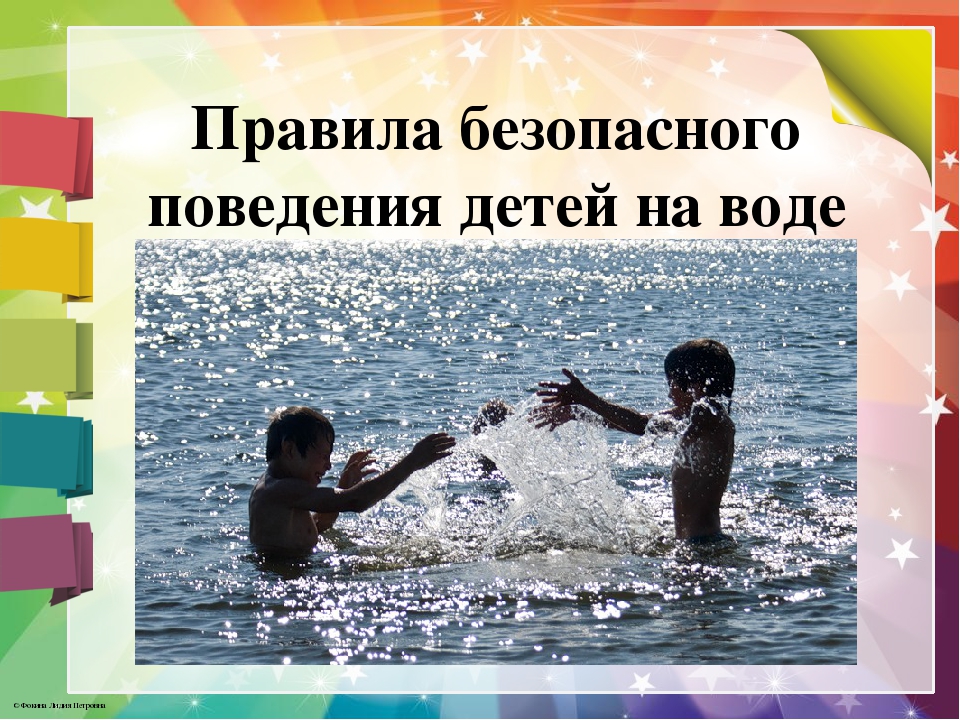 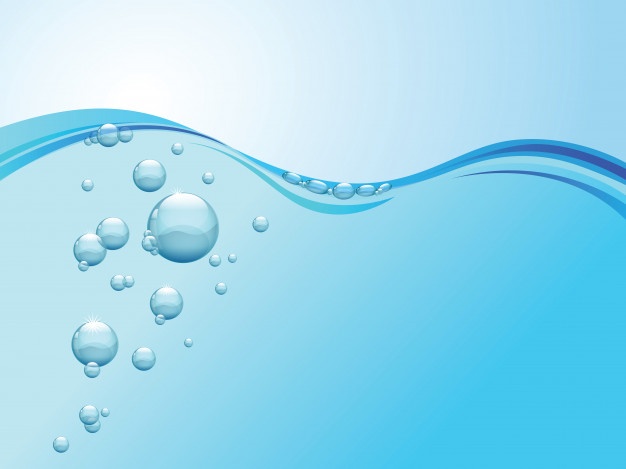 Купайтесь только на благоустроенном пляже.
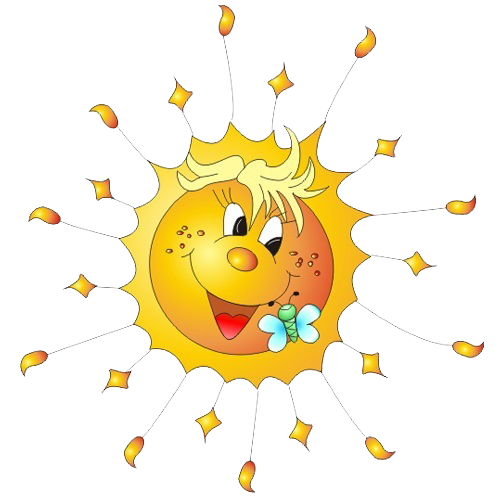 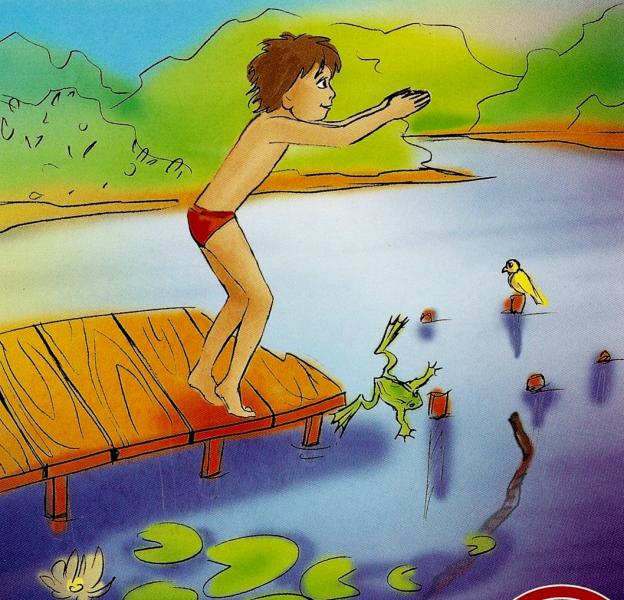 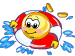 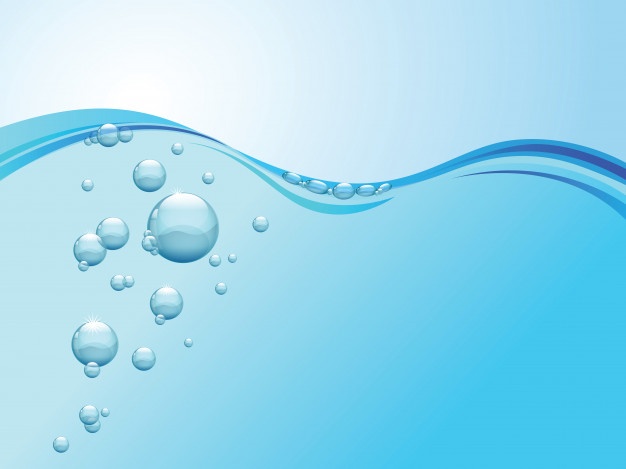 Не переохлаждайтесь и не перегревайтесь.
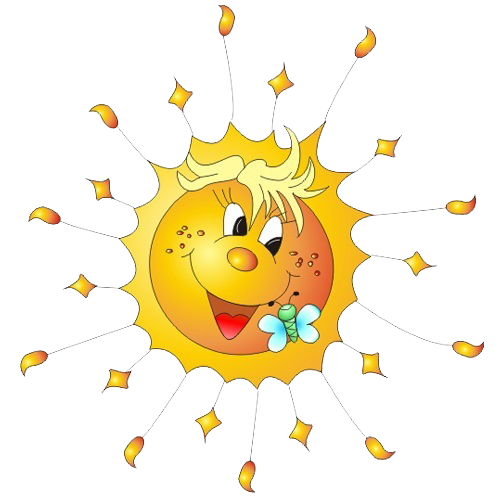 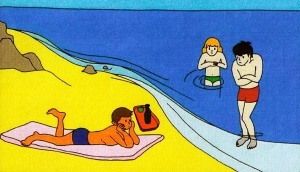 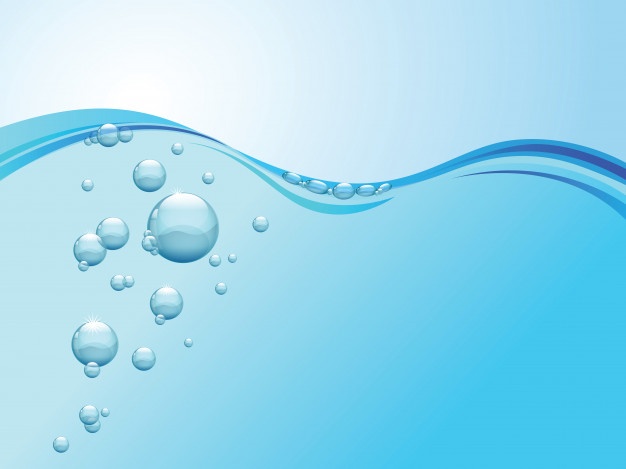 Не находитесь длительное время под палящими лучами солнца.
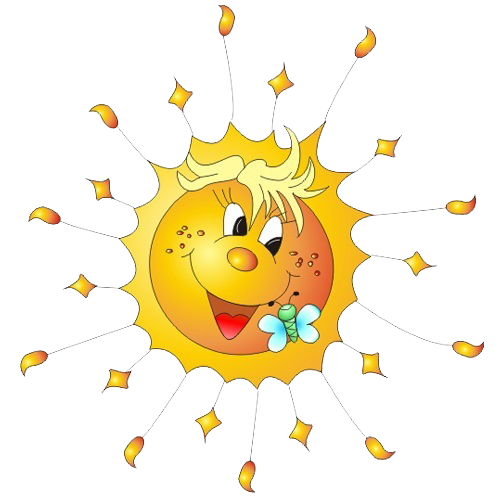 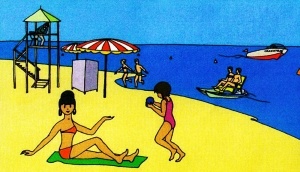 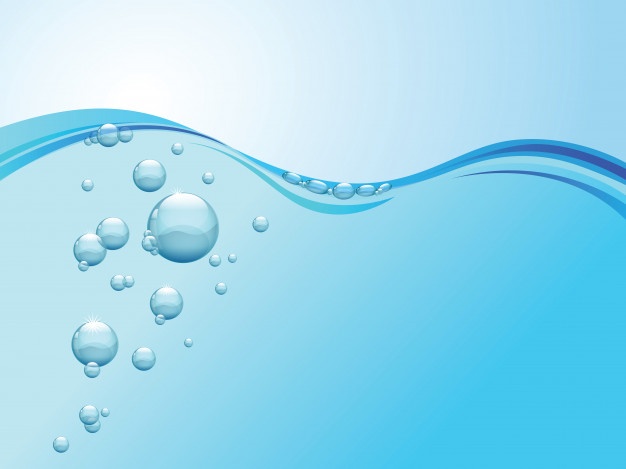 Не купайтесь во время шторма.
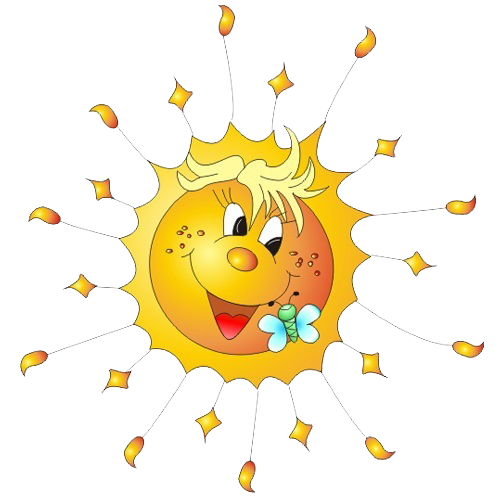 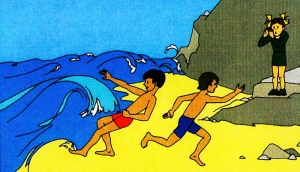 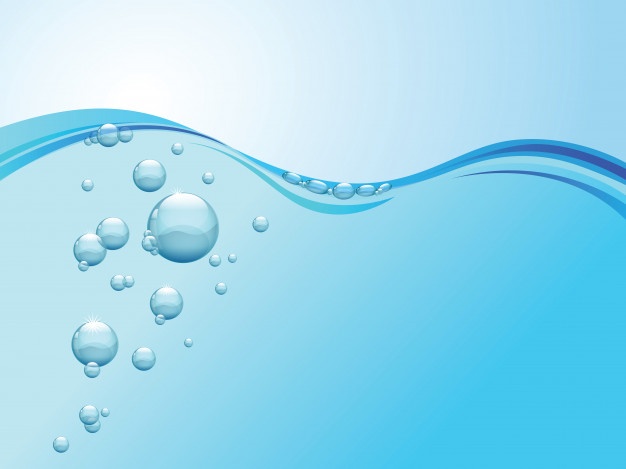 Не подплывайте к проходящим судам.
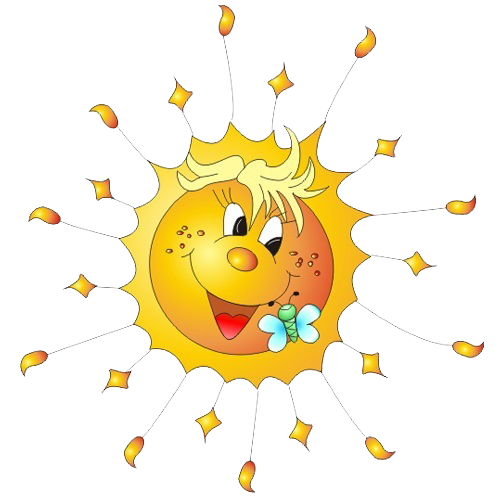 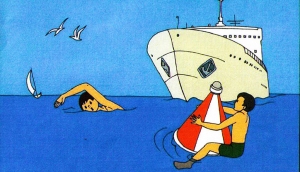 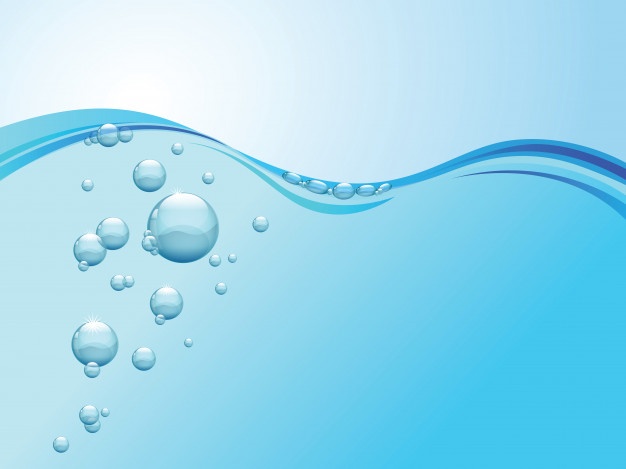 Не стойте и на играйте в местах, 
с которых можно упасть в воду
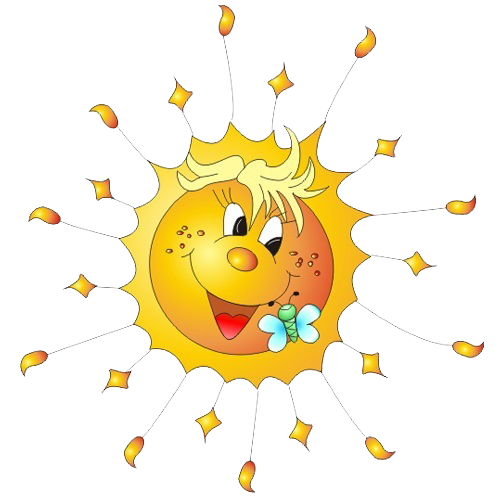 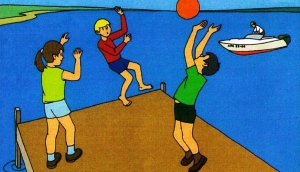 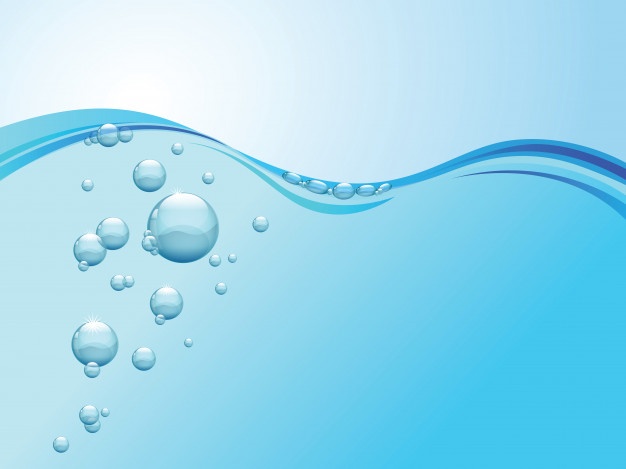 Не заплывайте на надувных плавательных средствах за границы пляжа. Они могут неожиданно лопнуть.
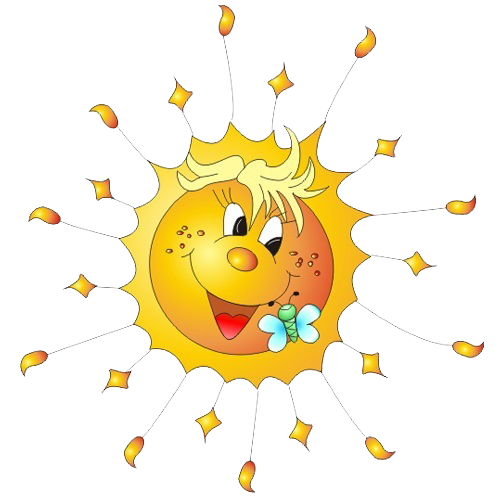 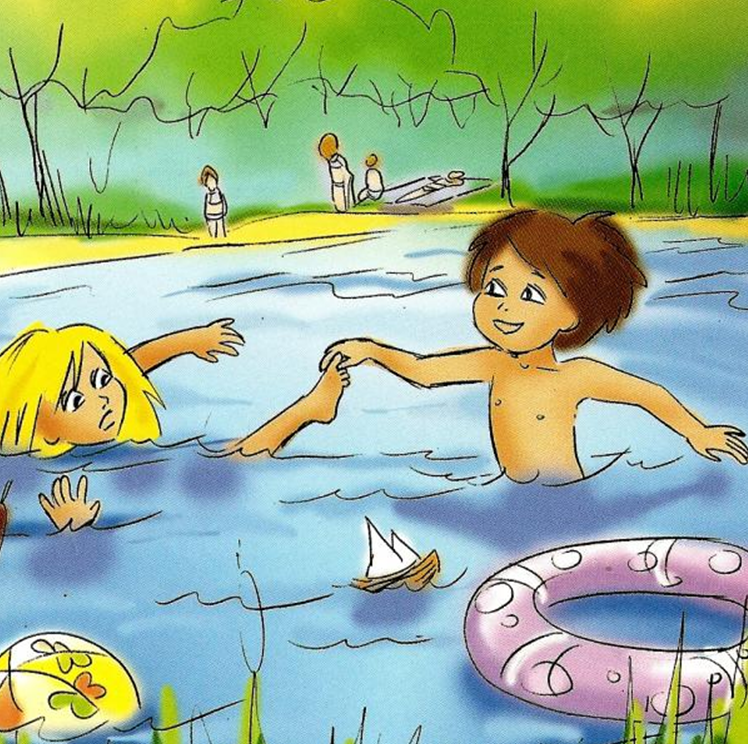 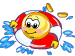 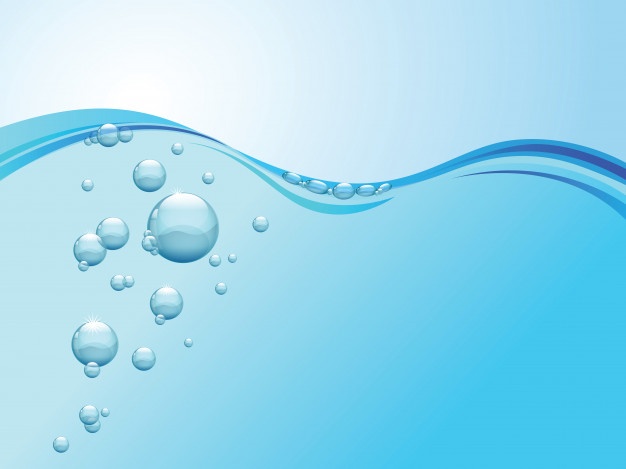 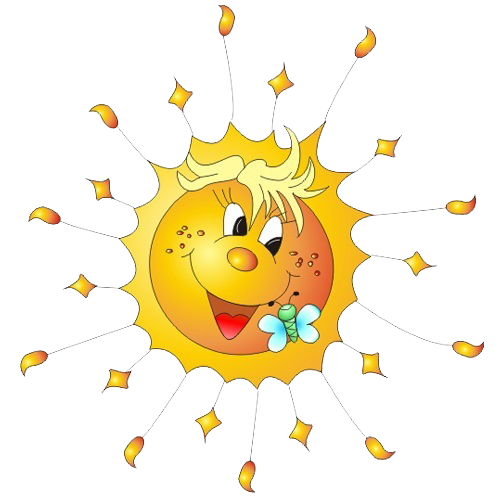 Не используйте для передвижения по водоему самодельные плоты.
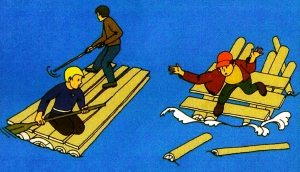 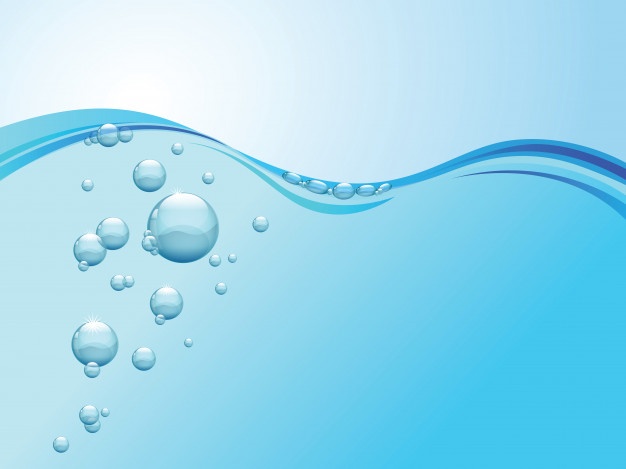 Не ходите по илистому и заросшему водорослями дну
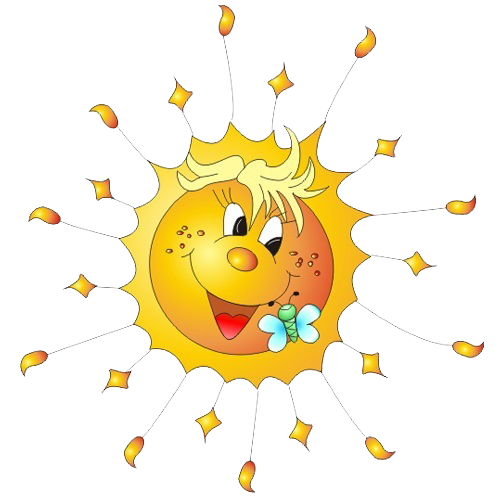 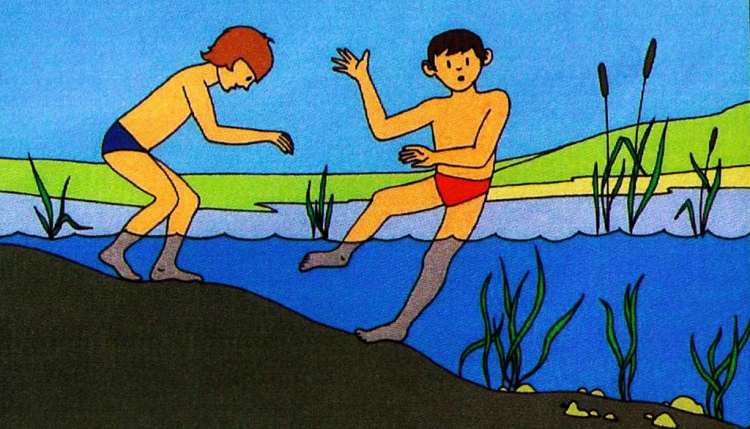 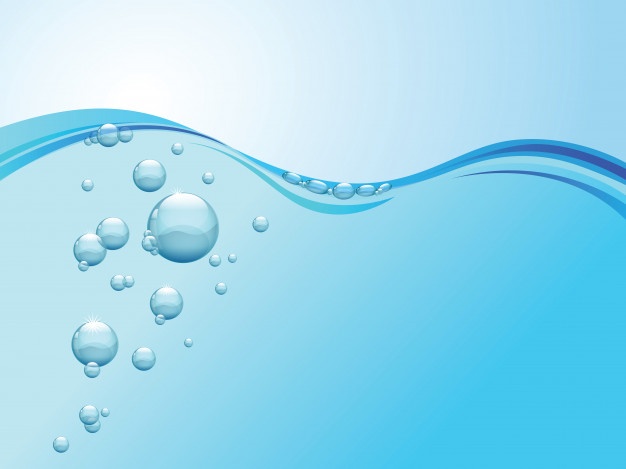 Не ныряйте в незнакомых местах. Неизвестно, что там может оказаться на дне
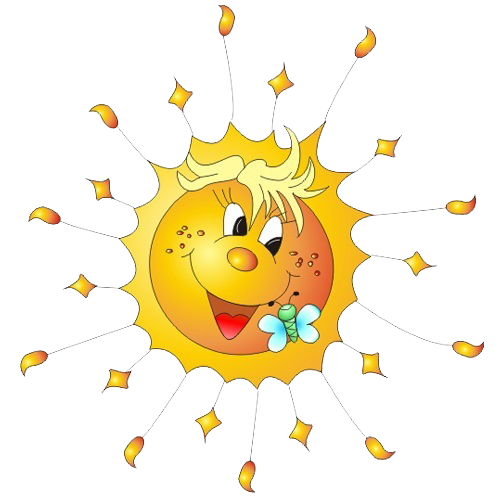 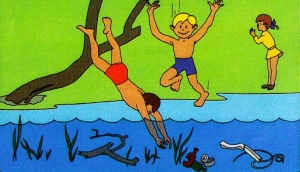 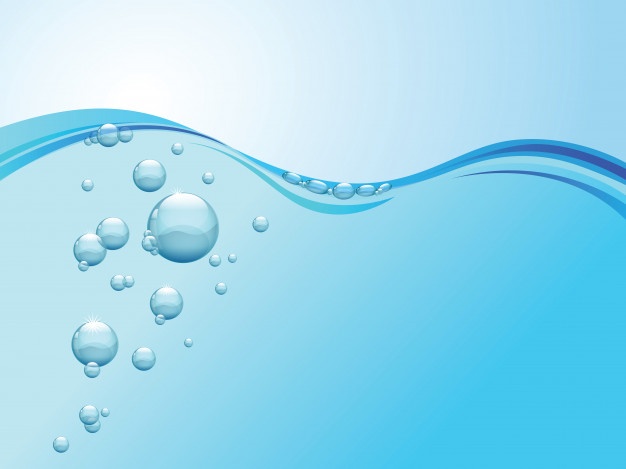 Не купайтесь у крутых обрывистых берегов  с сильным течением, в заболоченных и заросших растительностью местах.
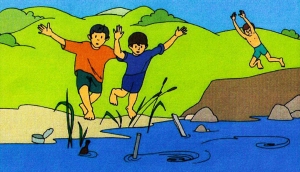 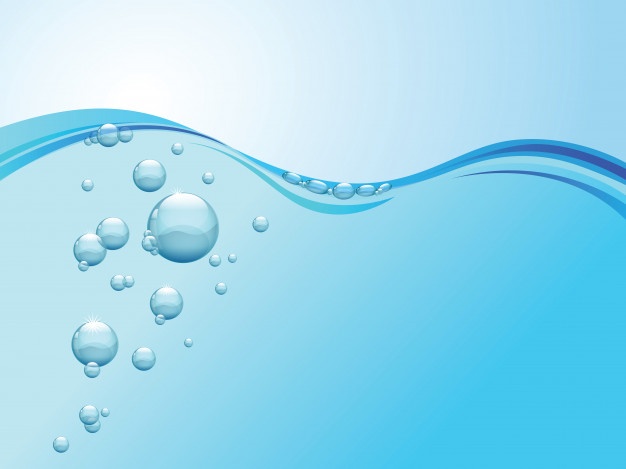 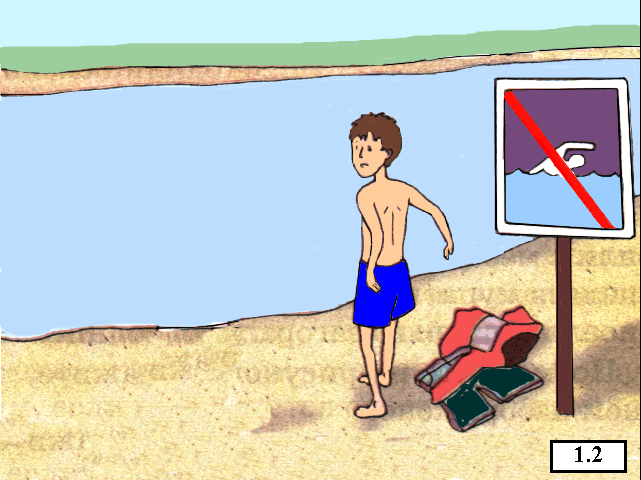 Запрещенные знаки.
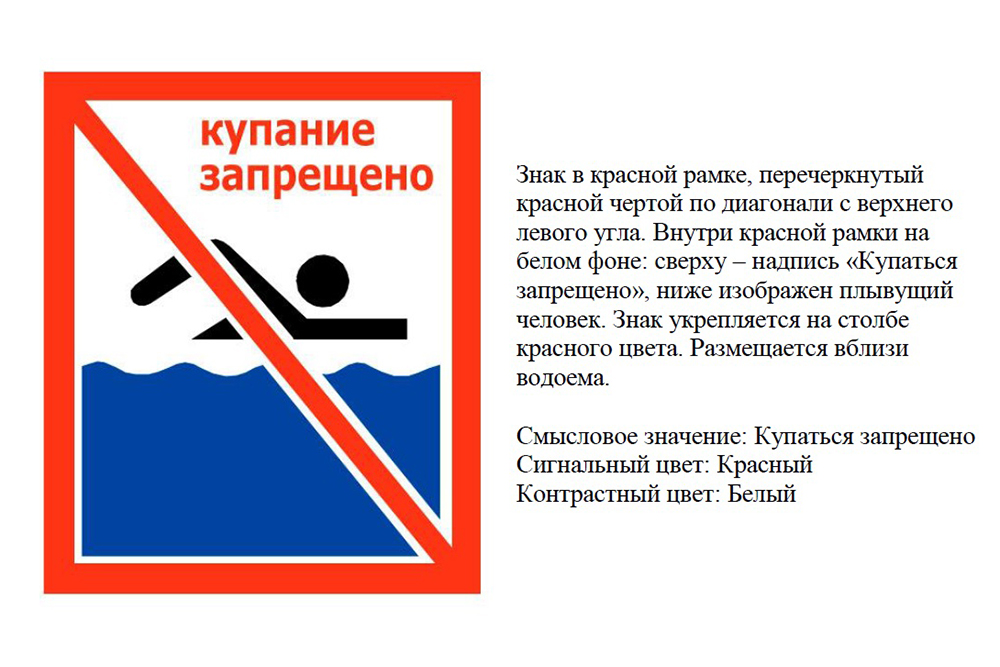 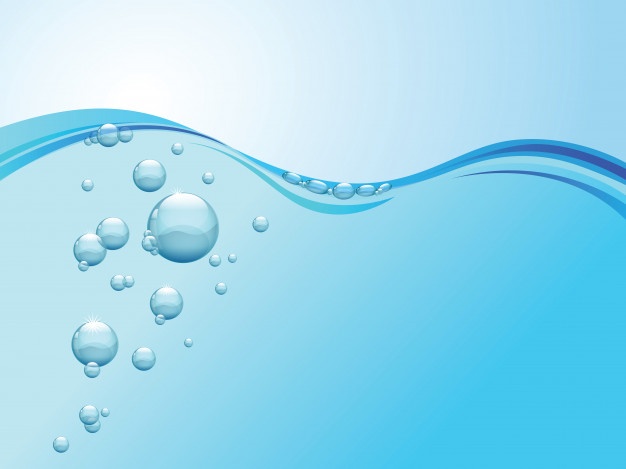 Запрещающие знаки на воде.
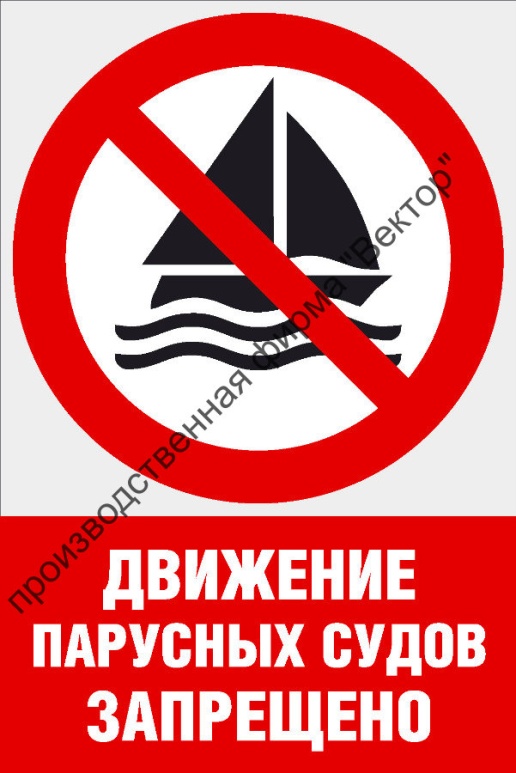 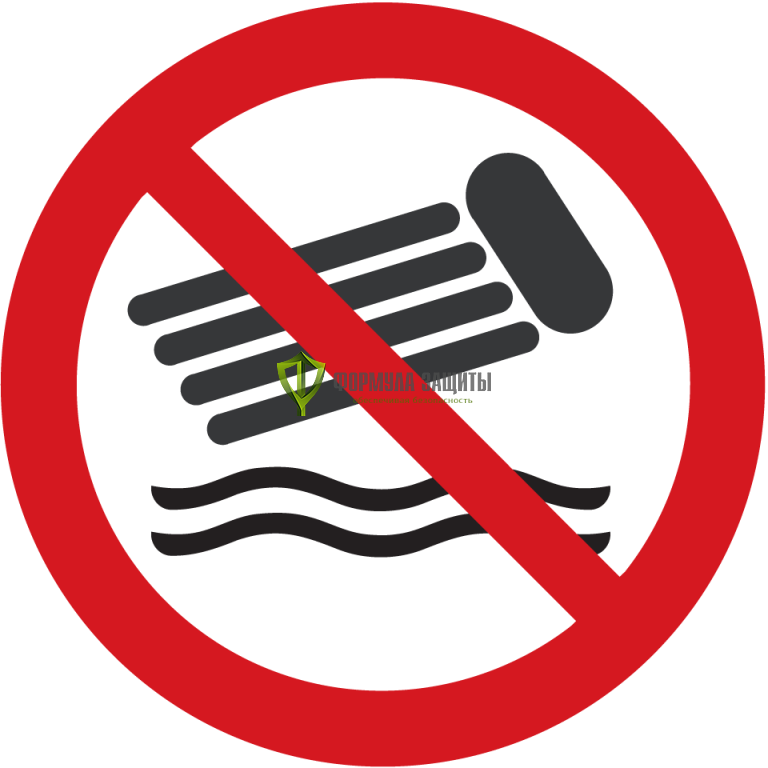 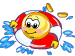 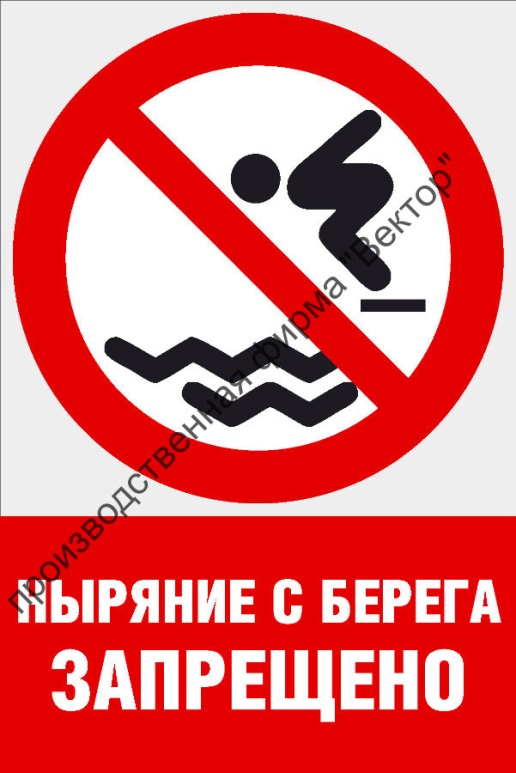 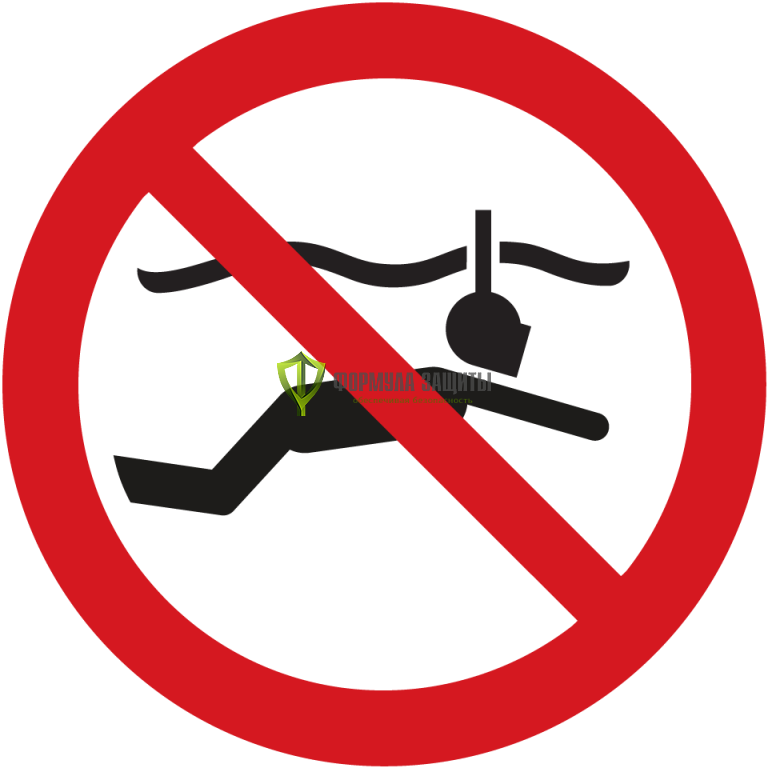 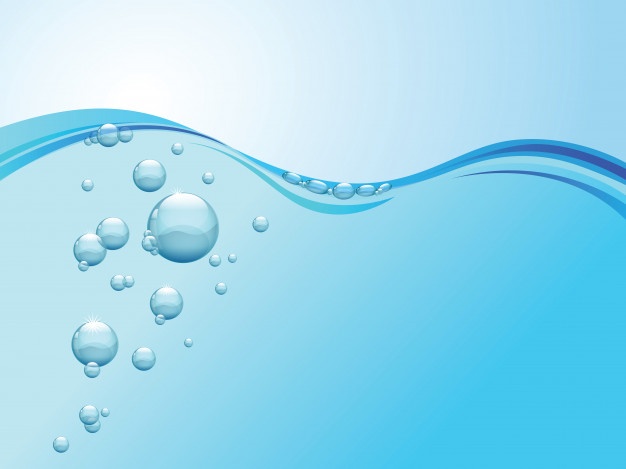 Самый лучший способ чувствовать себя уверенно на воде – научиться плавать.
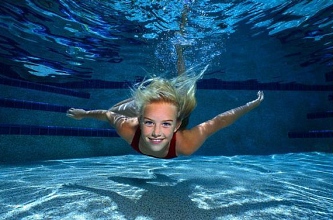 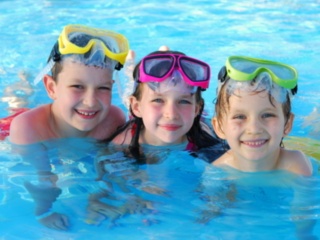 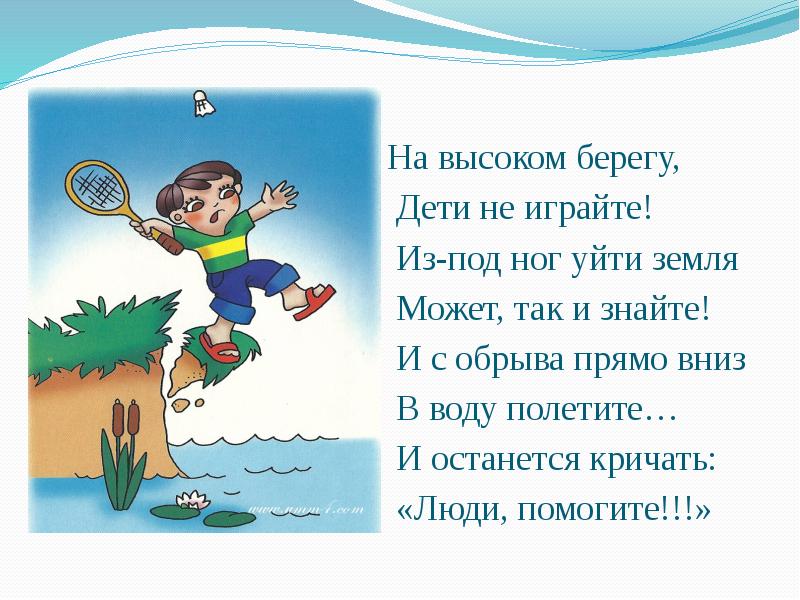 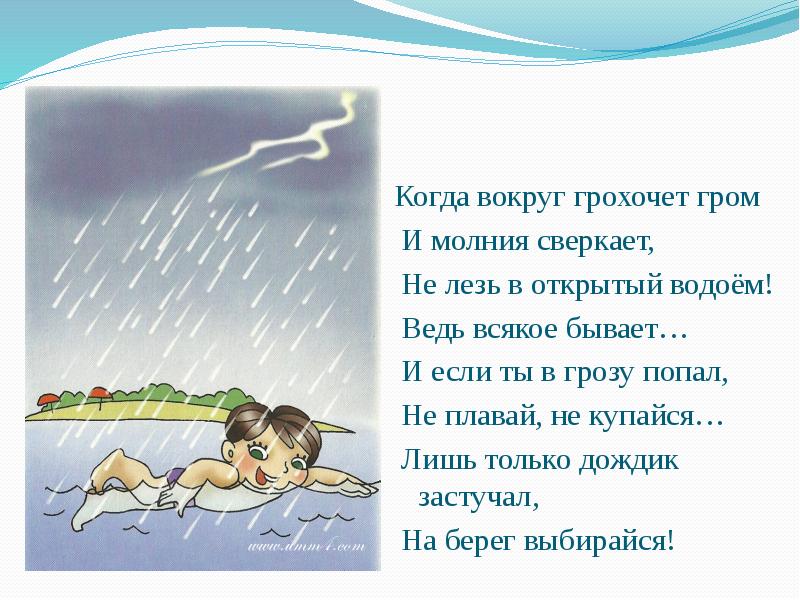 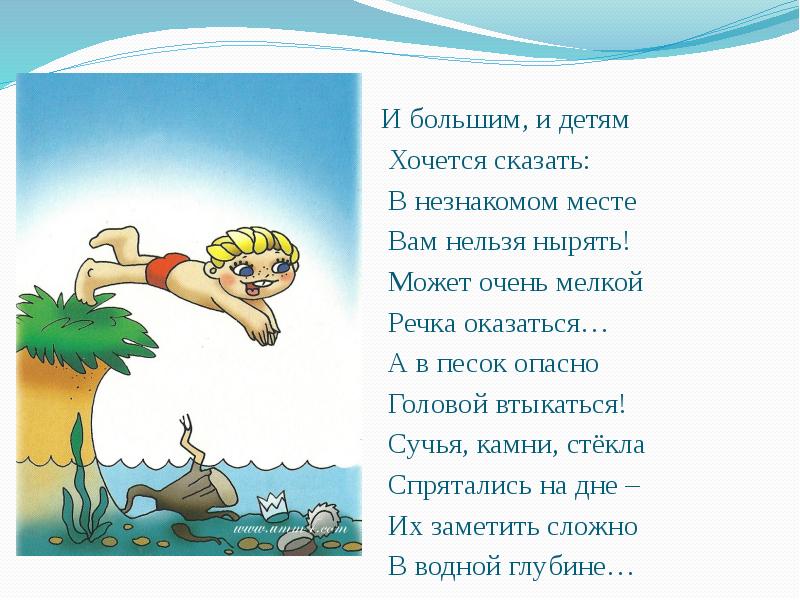 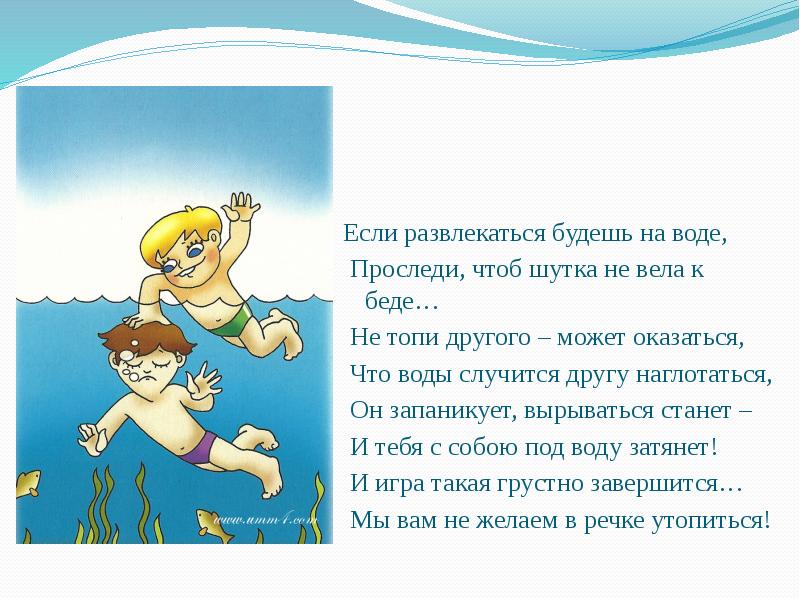 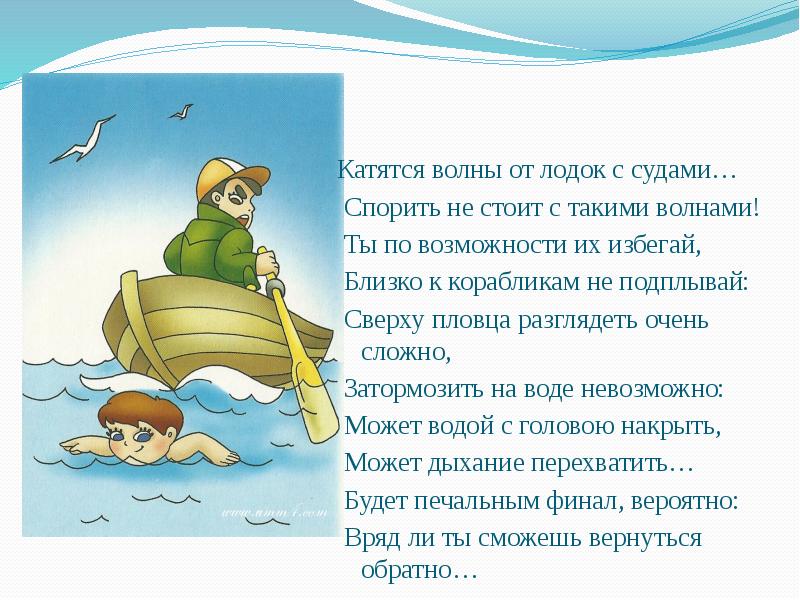 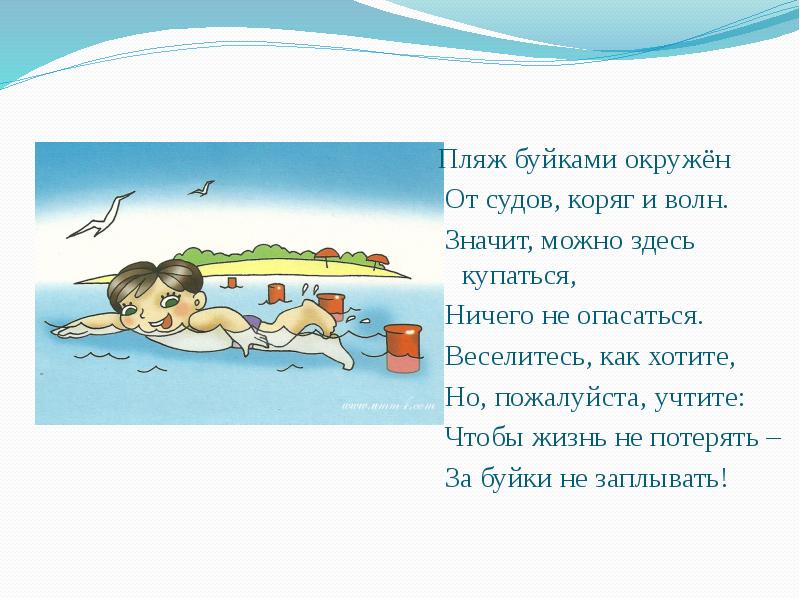 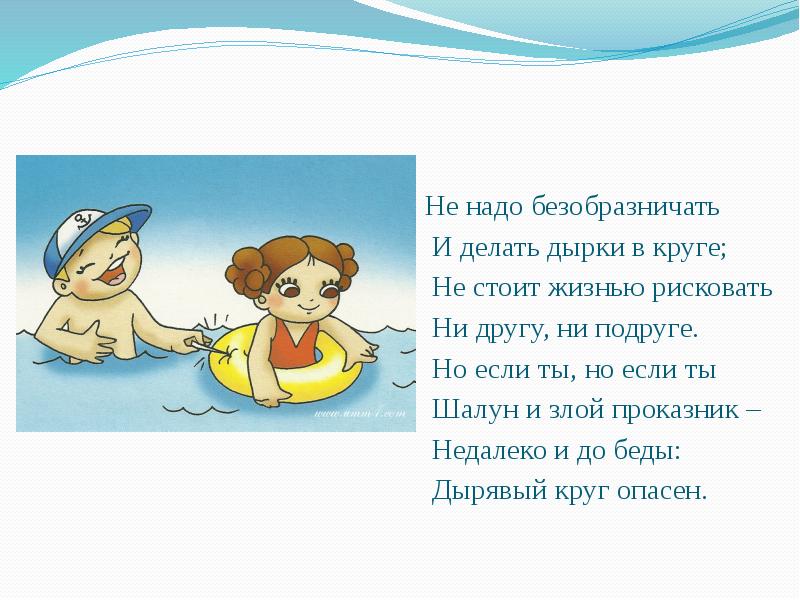 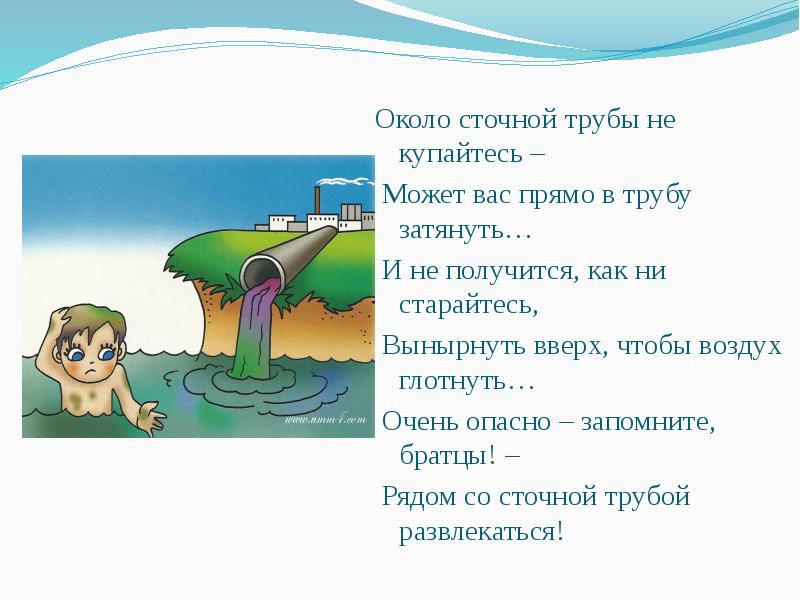 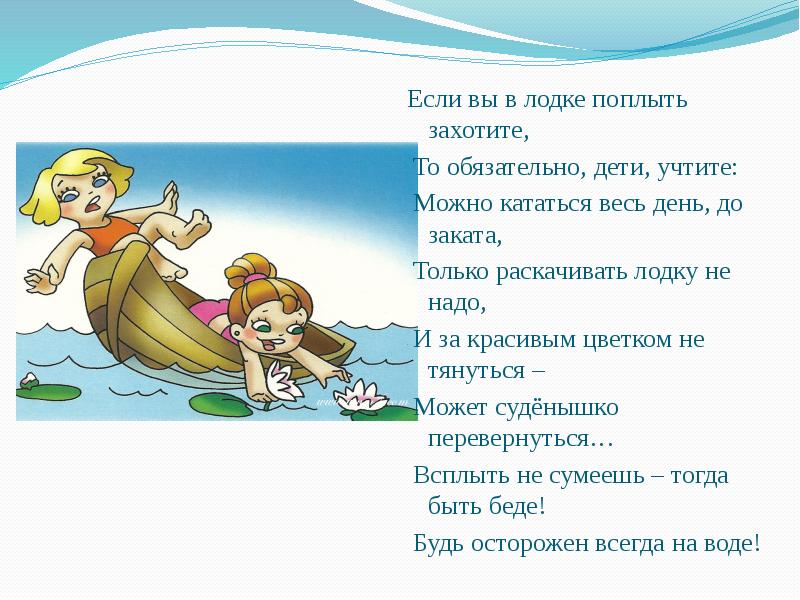 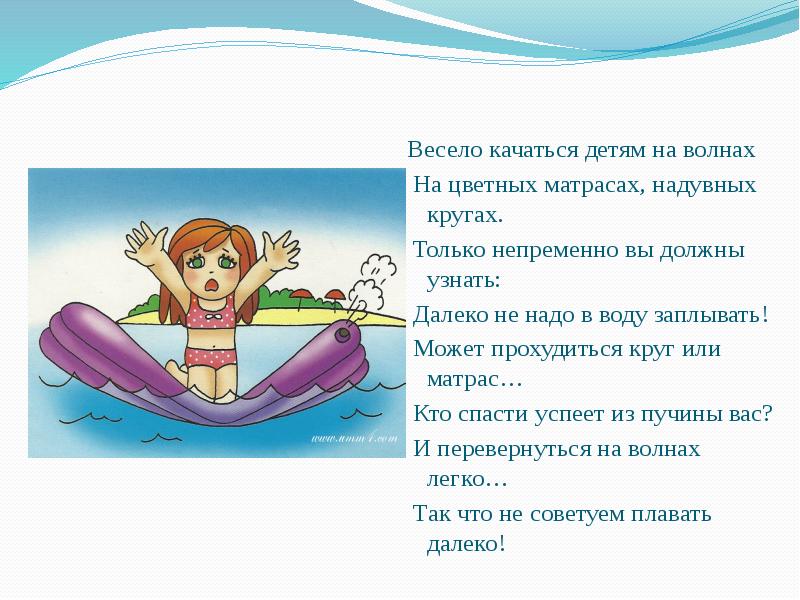 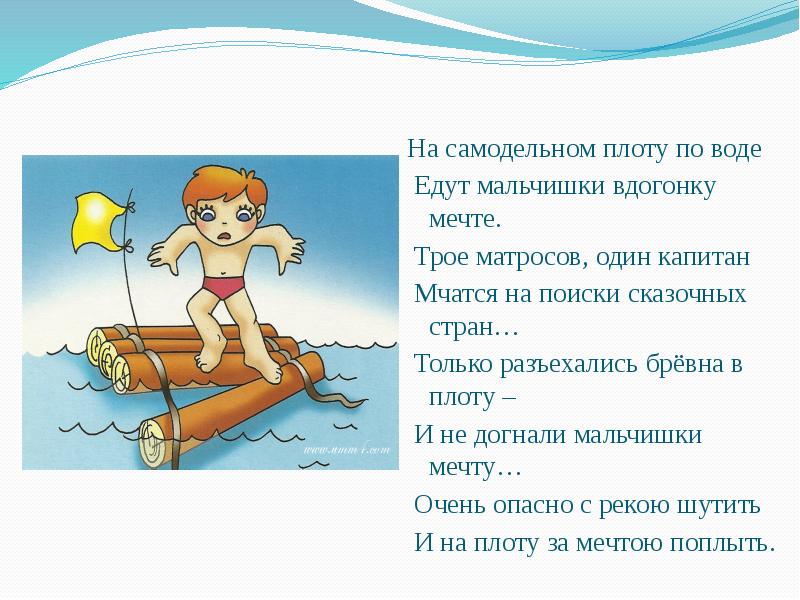 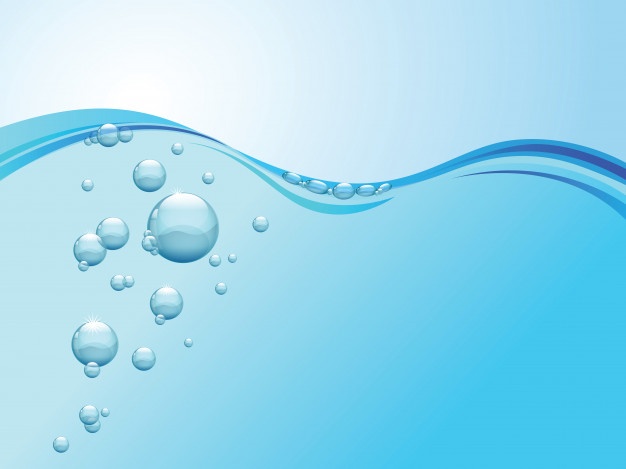 ВЫВОД:
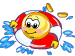 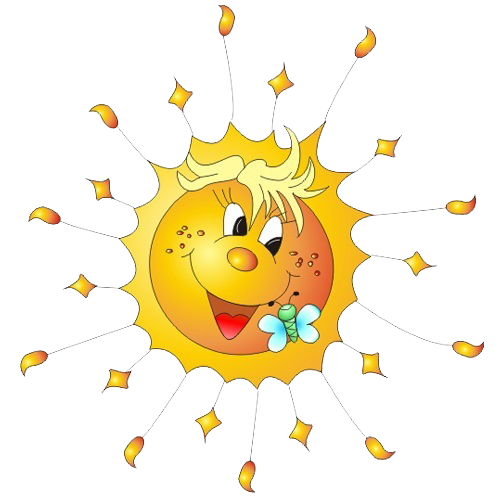 Находясь на водоёме, зимой или летом, будьте всегда осторожны и соблюдайте правила безопасности, 
тогда с вами не произойдет ничего плохого.
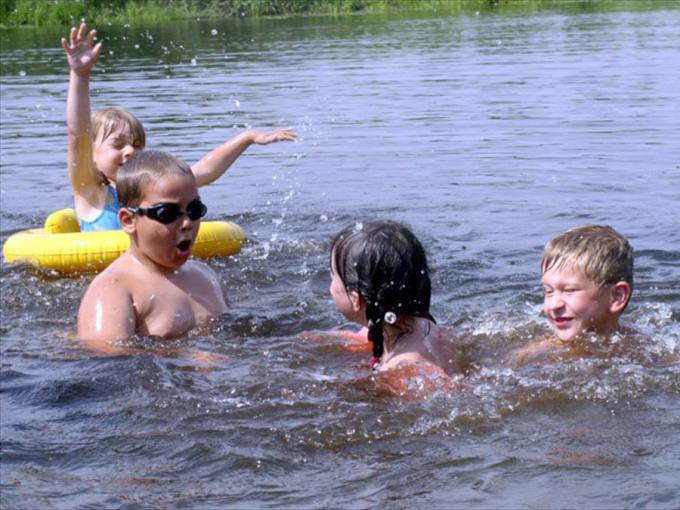 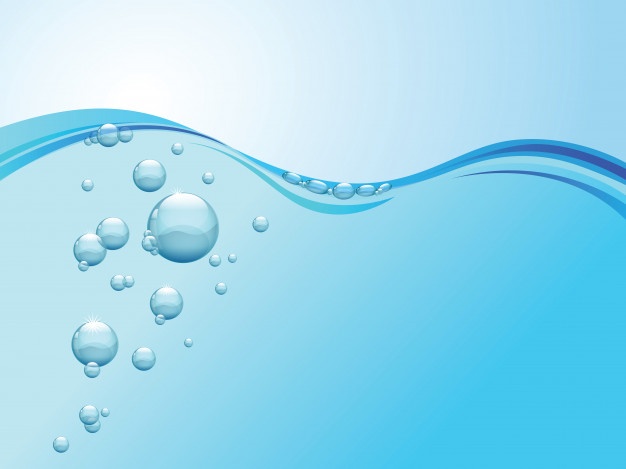 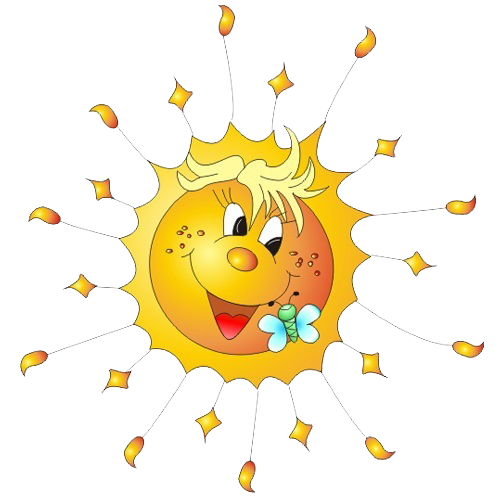 Спасибо 
за внимание!
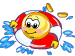